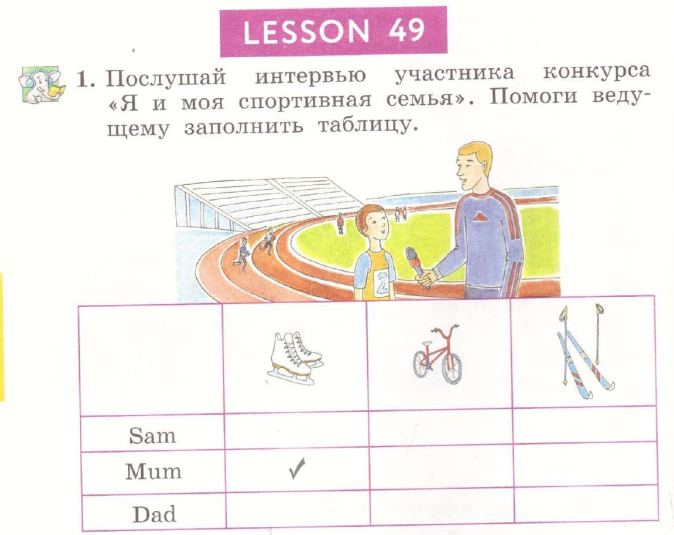 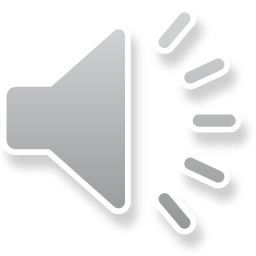 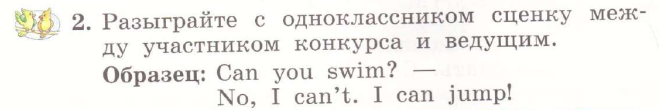 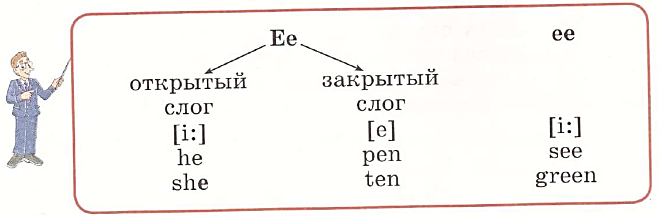 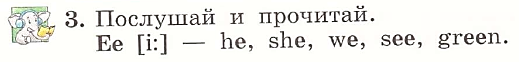 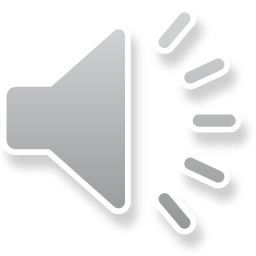 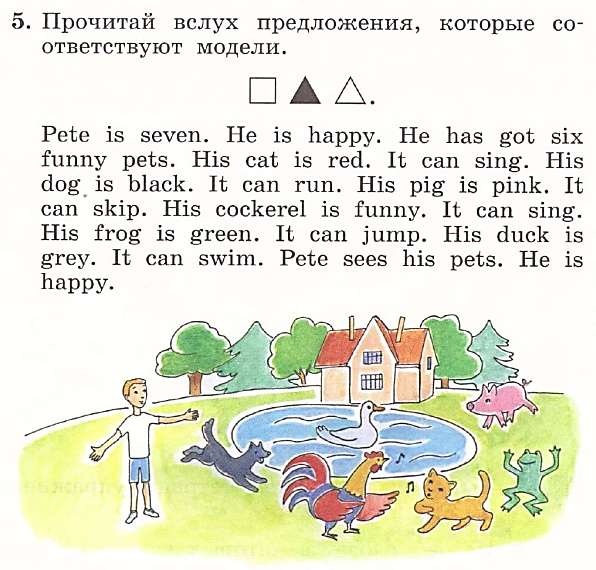 can
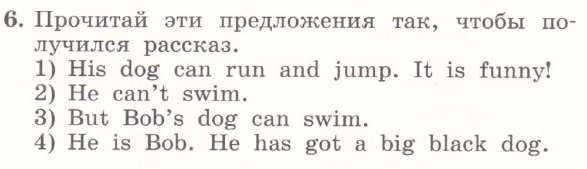 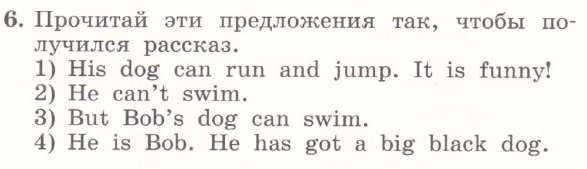 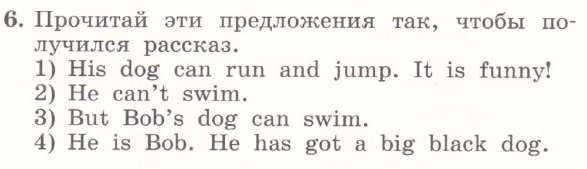 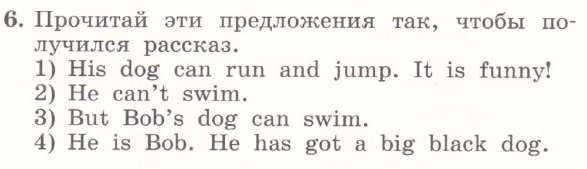 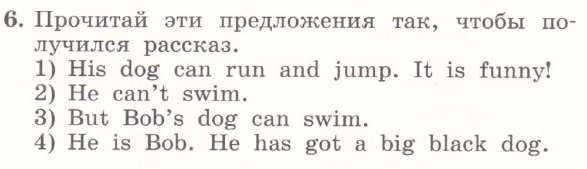 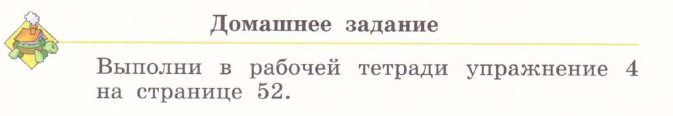